Figure 11. Residual firing rate during fixation break trials. From the activity during the choice trials where the ...
Cereb Cortex, Volume 26, Issue 2, February 2016, Pages 764–782, https://doi.org/10.1093/cercor/bhv025
The content of this slide may be subject to copyright: please see the slide notes for details.
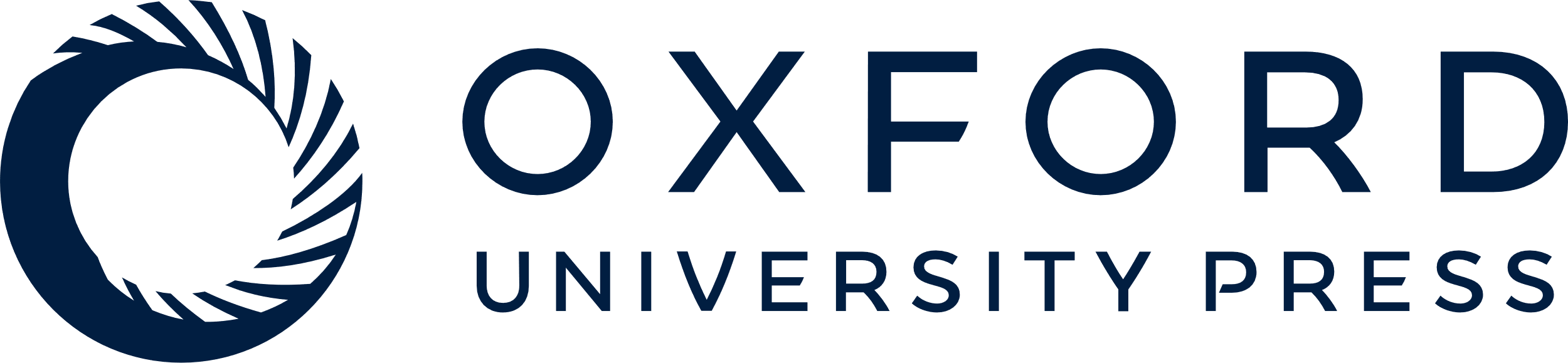 [Speaker Notes: Figure 11. Residual firing rate during fixation break trials. From the activity during the choice trials where the monkey broke the fixation of the chosen target during the post-choice delay period, the mean activity expected for the same chosen and unchosen options and the same saccade direction was subtracted for the neurons carrying Vd− signals (A), and the ones carrying a UV signal only (C). To determine the residual firing rate of the Vd− neurons before a fixation break during the no-choice trials (B), we subtracted the mean activity expected for the same chosen option and the saccade direction. The residual firing rate was aligned to the initial saccade onset (left), and to the fixation break onset (right). The number of fixation break trials used for each group is indicated in each plot.


Unless provided in the caption above, the following copyright applies to the content of this slide: © The Author 2015. Published by Oxford University Press. All rights reserved. For Permissions, please e-mail: journals.permissions@oup.com]